RF-Based 3D Skeletons
Mingmin Zhao, MIT
ACM SIGCOMM, 2018
Liang Xu
2019.06.04
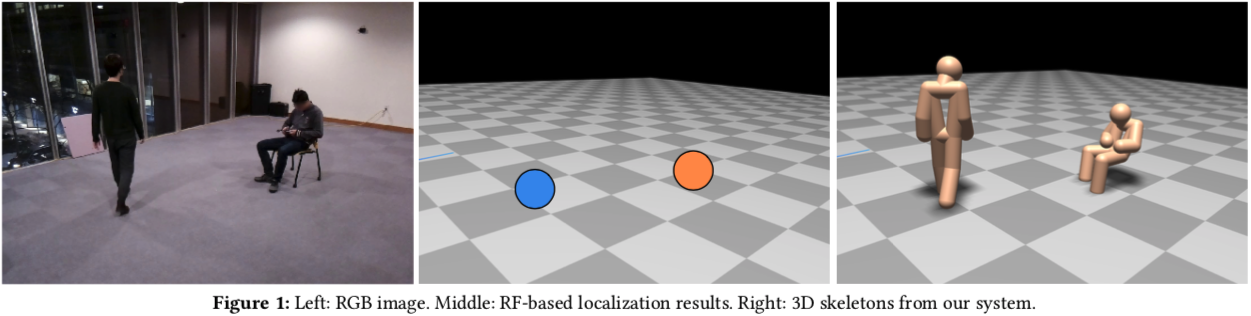 Leverage CNN to infer the person’s 3D skeleton
How to design the network? 
How to get training data?
How to expand to multi-person?
Contents
Background
How to design the network
How to get training data
How to expand to multi-person
Results, Evaluation
Background
RF signals to localize people and track their motion
Without carrying wireless transmitters
detect actions like falling, walking, sitting
=> RF signals carry impressive amount of information and their movements
=> RF-Pose3D, extract full skeletons of people
Background
Applications in gaming, work across occlusions
Enforcement personnel to assess a hostage scenario
Healthcare, track motion disorders
How to design the network
Keypoint localization as CNN classification
Discretize space of interest into 3D voxels
Loss Function:
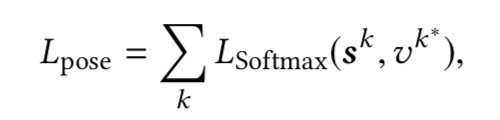 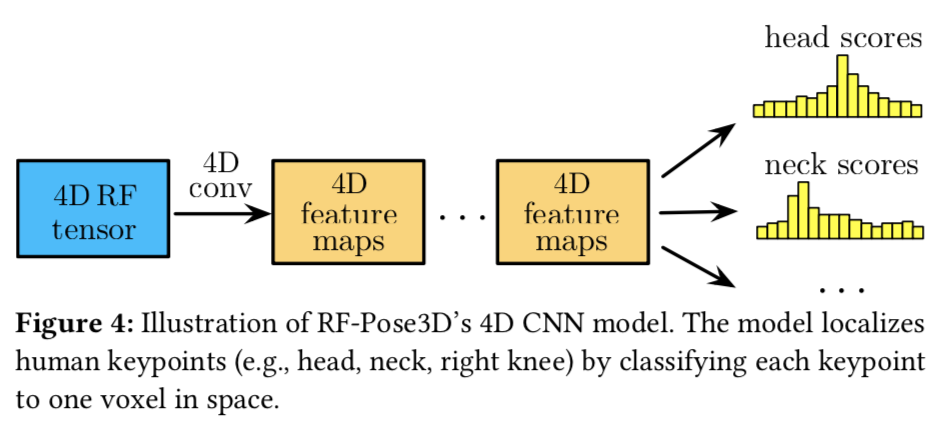 How to design the network
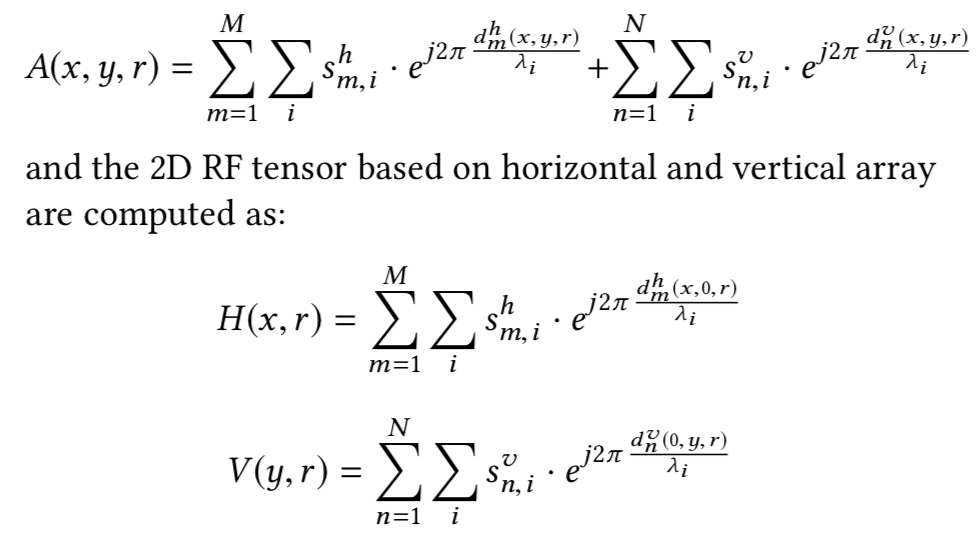 Input: 4D, <x y r t>
Decompose O(XYRT) to
 O(XRT + YRT)
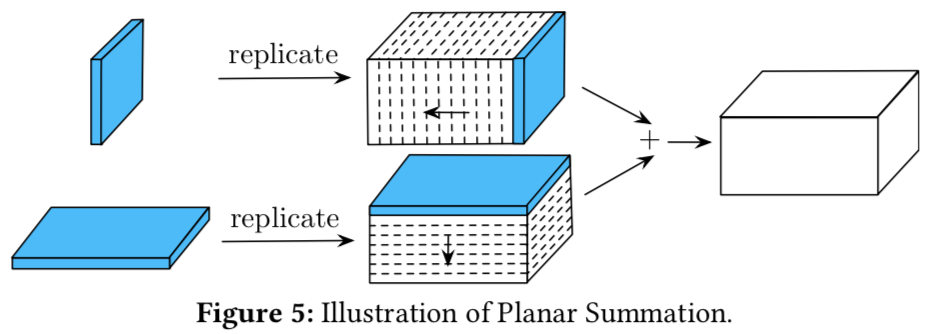 How to get training data
Portable and Passive
generalizable, without wearing any markers
Accurate and Robust
occlusions
Multi-camera system
12 camera nodes
How to get training data
2D skeleton generation
OpenPose
2D skeleton association
hierarchical clusterings
Triangulating 3D skeletons
calibration matrix transform
How to get training data
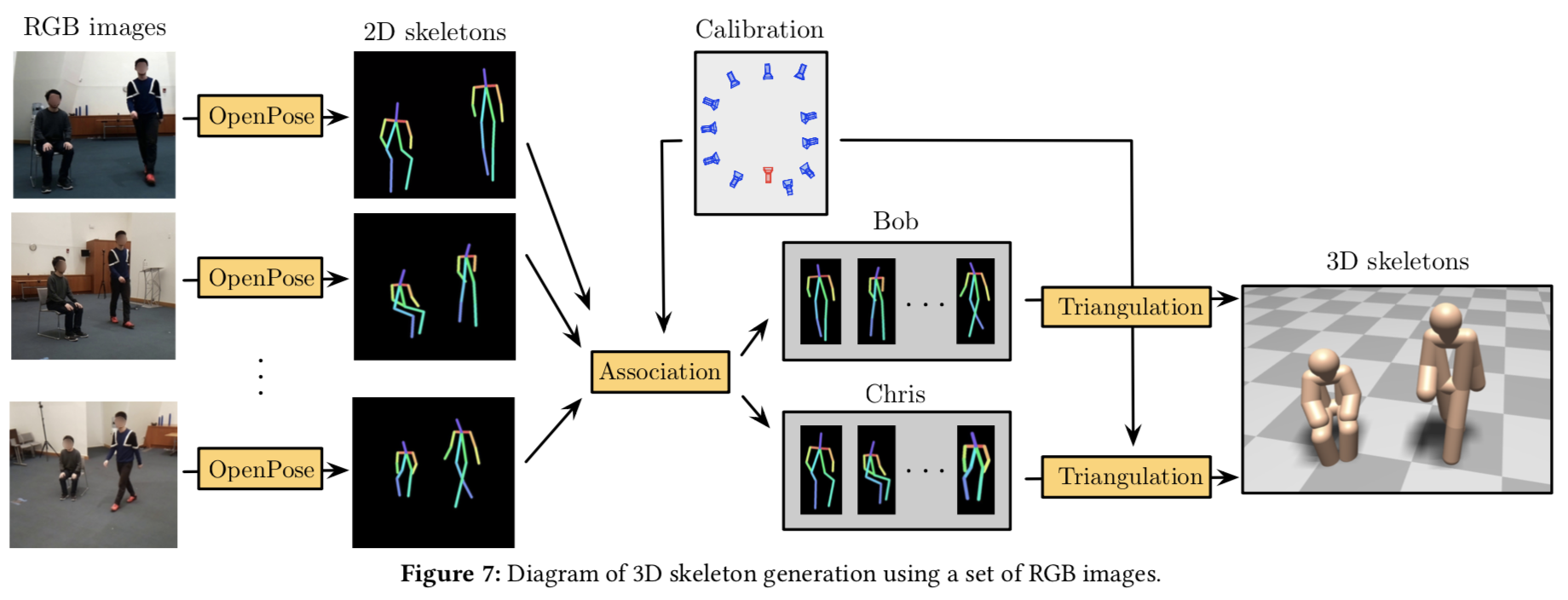 How to expand to multi-person
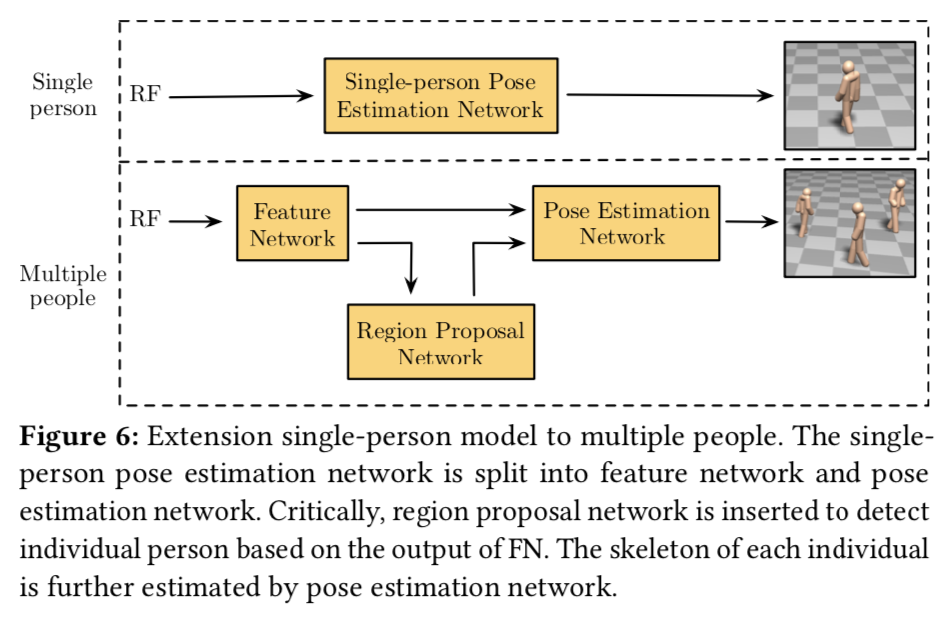 Whole Architecture
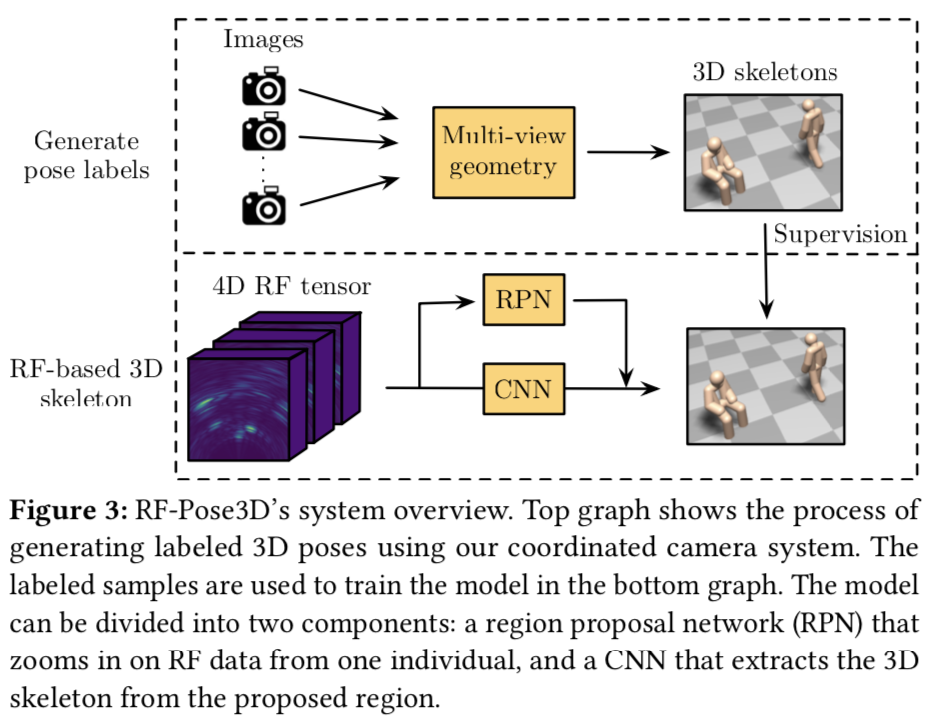 Results
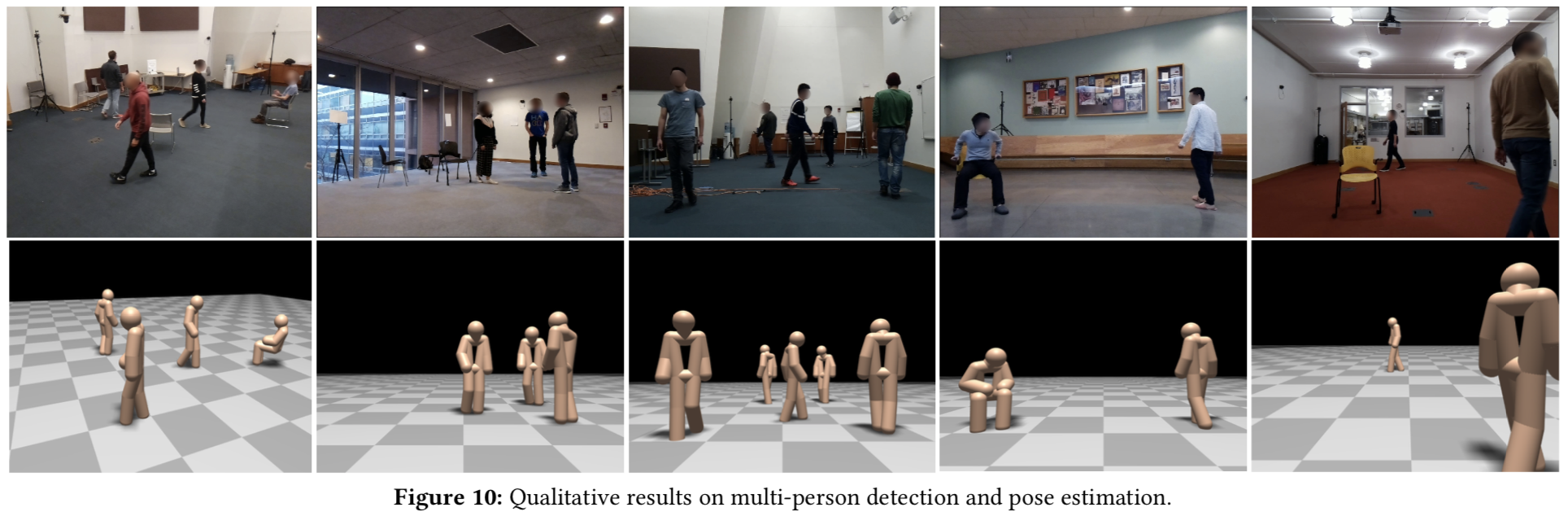 Thank you